Pieter Bruegel the Elder1525 – September 9, 1569
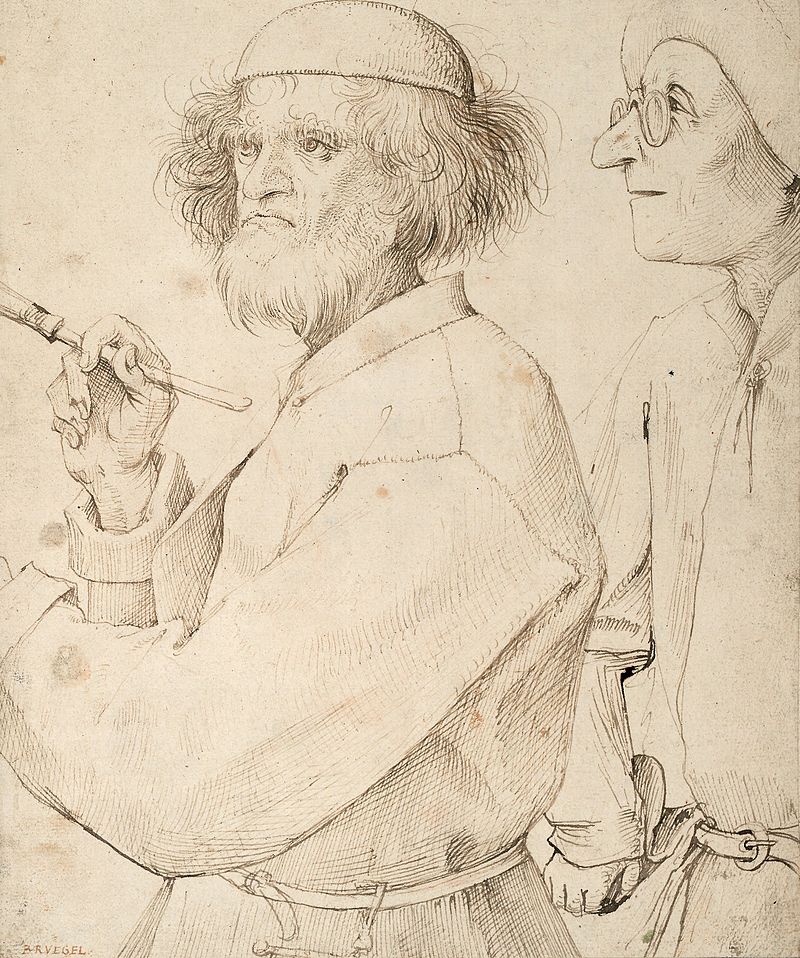 Pronounced: PEE-ter BROY-gull

Born around 1525 in the Netherlands

First born in a family of Flemish painters

Lived in Brussels, Belgium with wife & had two sons who also became famous painters 

Nicknamed “Pieter Bruegel the Elder” to distinguish him from his Sons

His grandsons also became artists, this was quite an artistic family
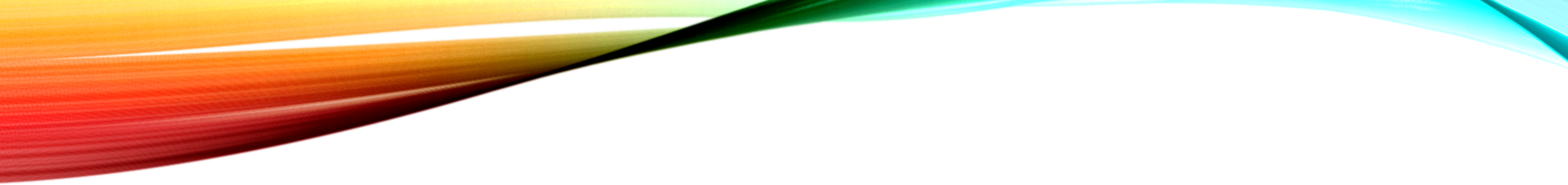 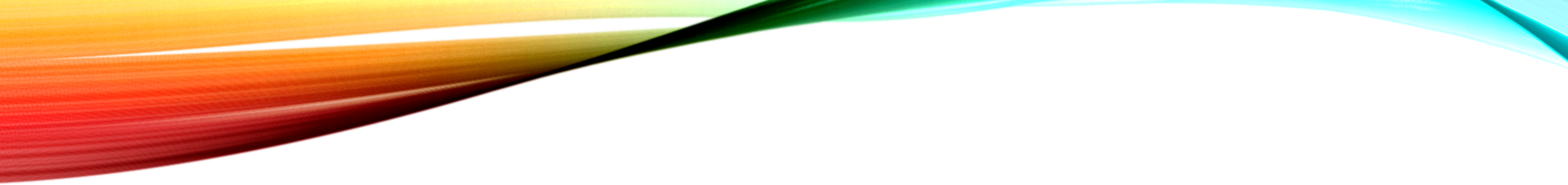 Art work
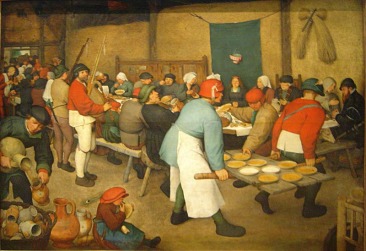 Known for painting scenes of Flemish peasant life
Paintings depicted everyday activities & were realistic and earthy
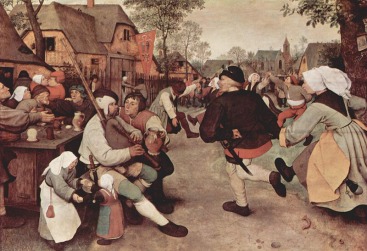 Peasant Wedding (1568)
The Peasant Dance (1568)
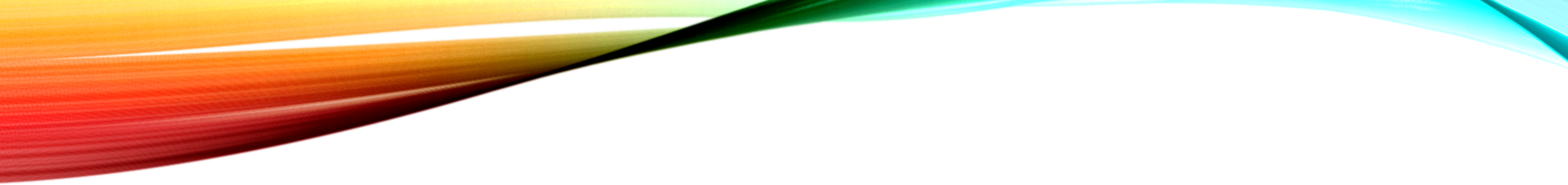 The Hunters in the Snow (1565)
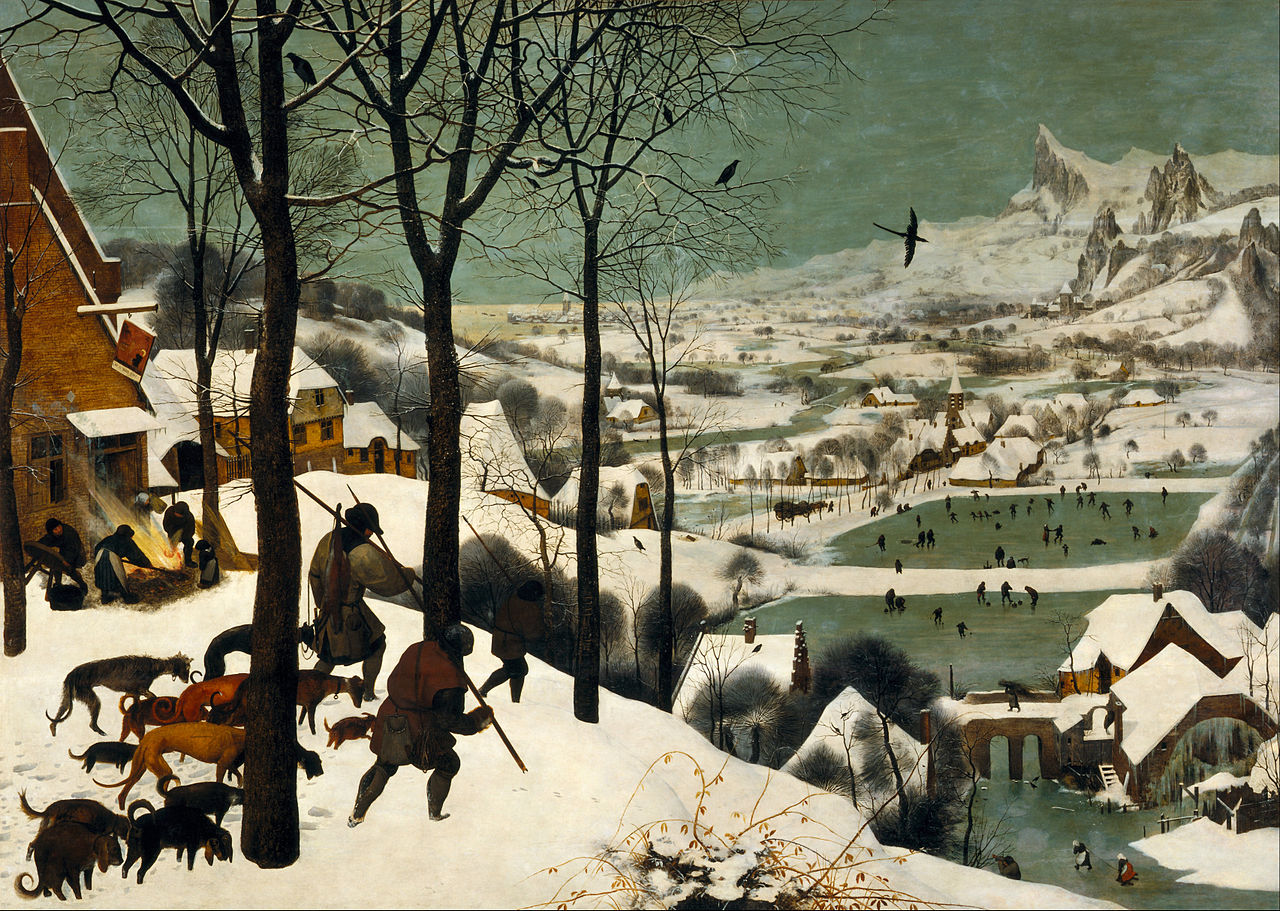 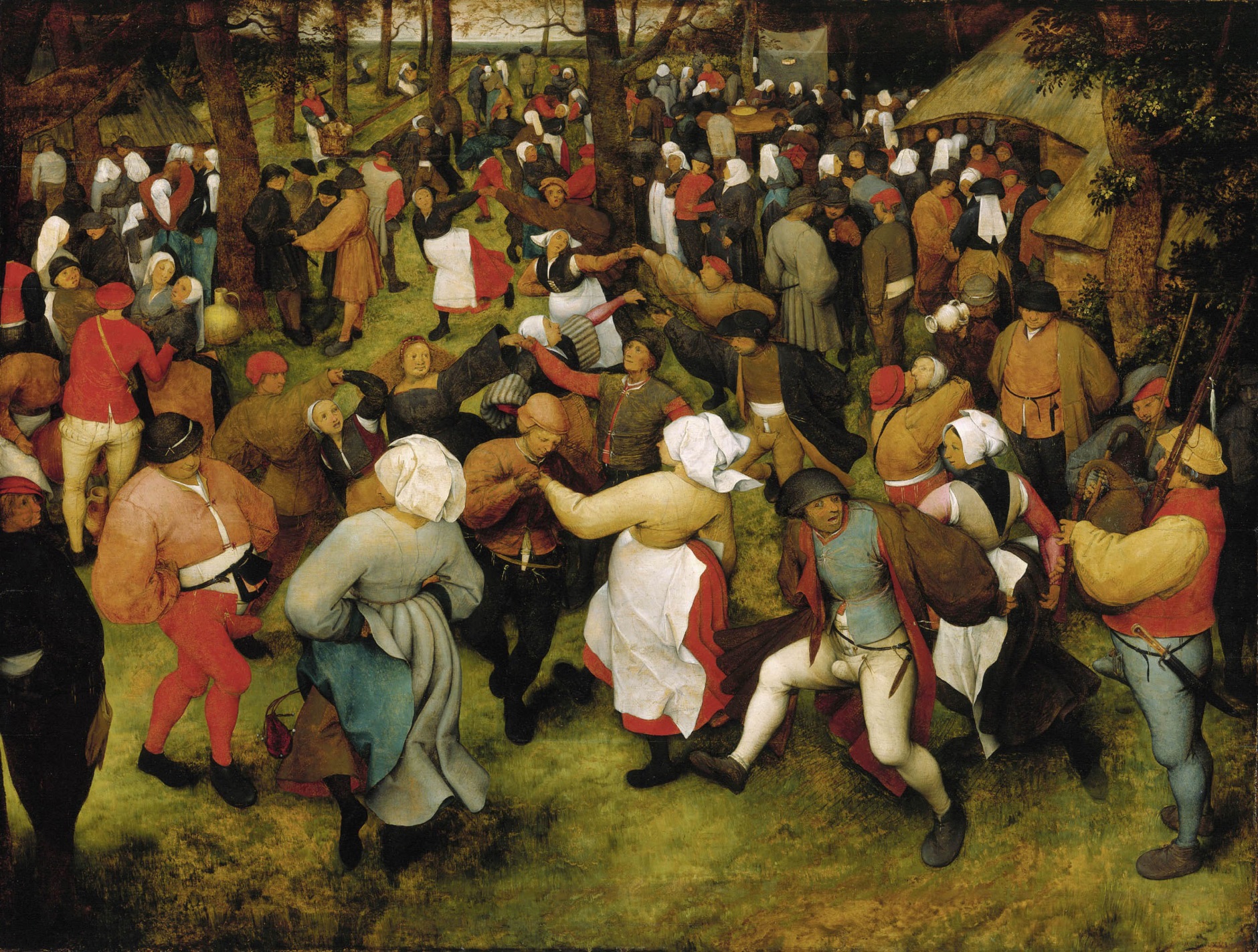 The Wedding Dance (1566)
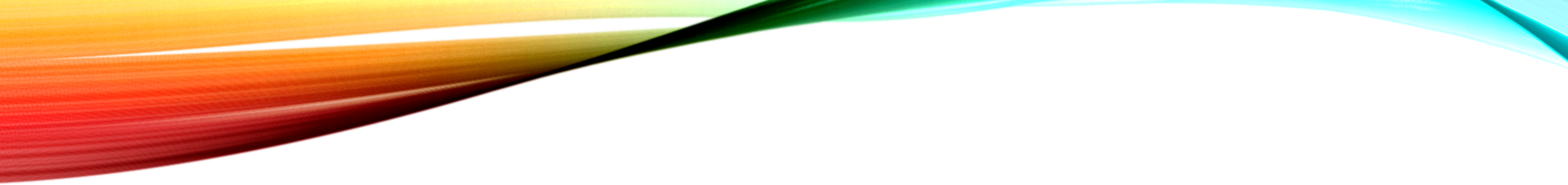 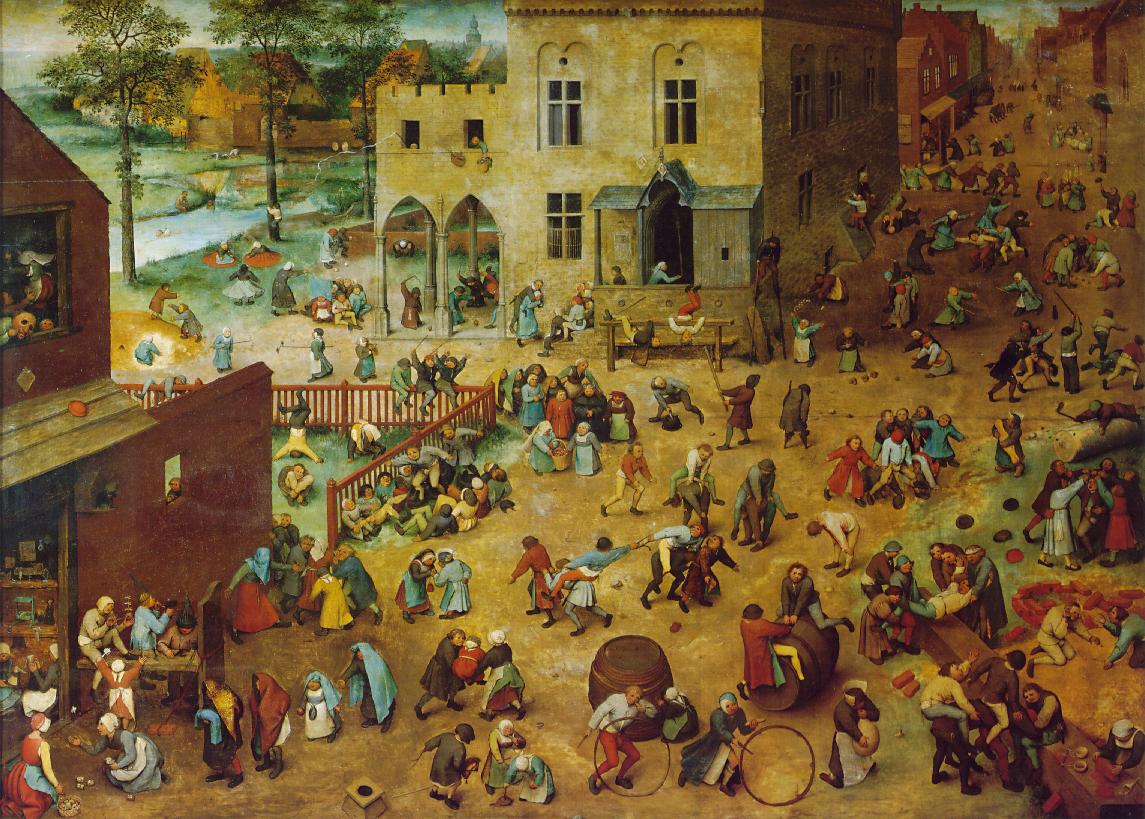 Children’s Game (1560)
While many of Bruegel’s paintings portray peasant folk culture, this painting is unique because there are no adults.  
This painting is highly detailed featuring nearly 250 children playing in nearly 80 different games and activities
Some of the games included are:

Skittles/marbles		
Tug-of-war
Swimming
Whirligig
Fighting
Leapfrog
Jousting
King of the castle
Playing with dolls
Making sandcastles
Tree climbing
Bridal procession
Blowing soap bubbles
Follow the leader
Hockey
Singing at doors
Digging a well
Top spinning
Barrel riding
Headstand
Stirring mudpies
Carrying torches
Rolling hoops
Blindman’s bluff
Let’s go outside & play!!
Ideas from the painting:
Tag
Leap Frog
Bubbles
Hoola Hoop
Red Rover
Wheel Barrow Races
Tug of War
Swinging
Cart Wheel
Sandcastles
Rock, paper, scissors

Use your imagination and include all your friends!!
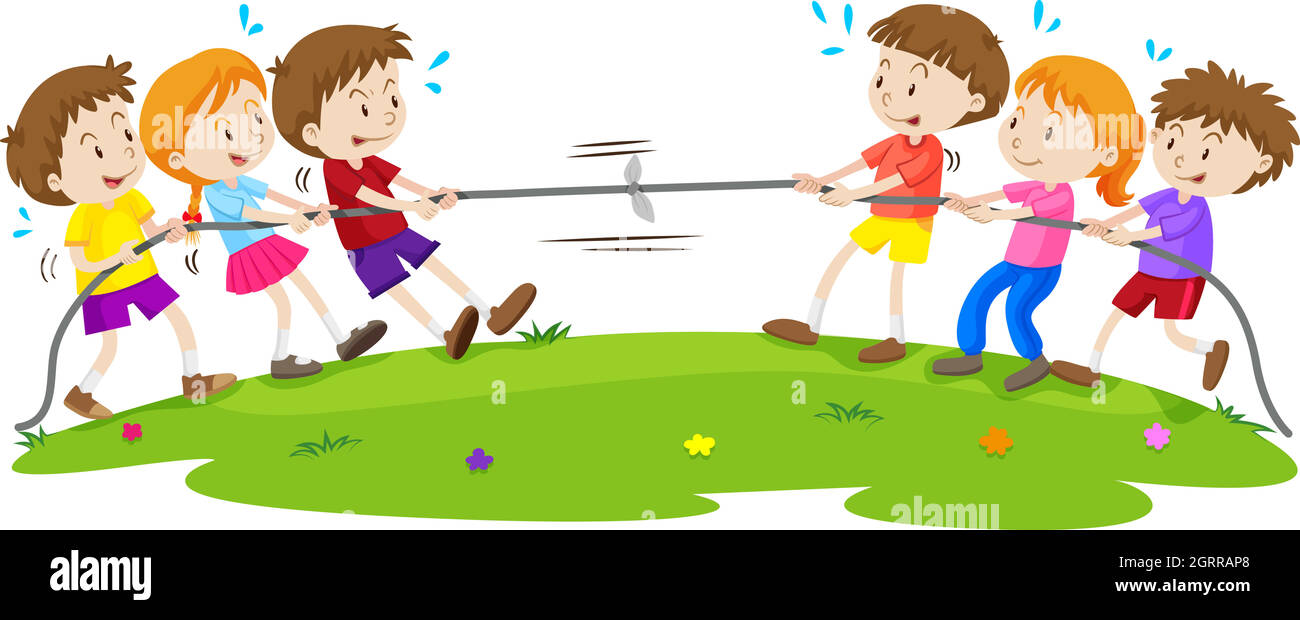 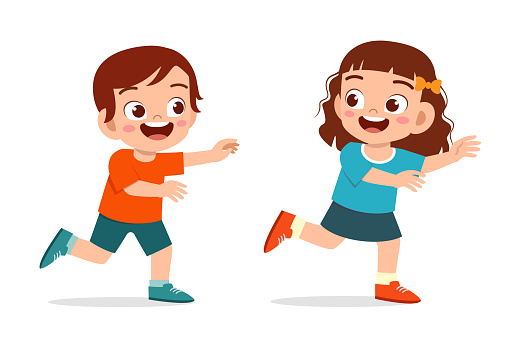 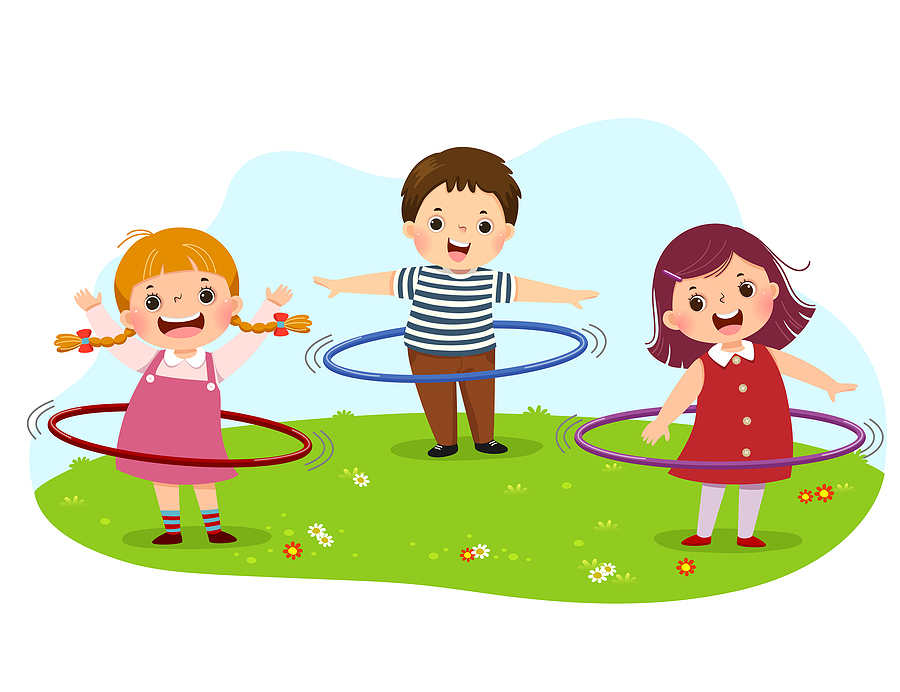 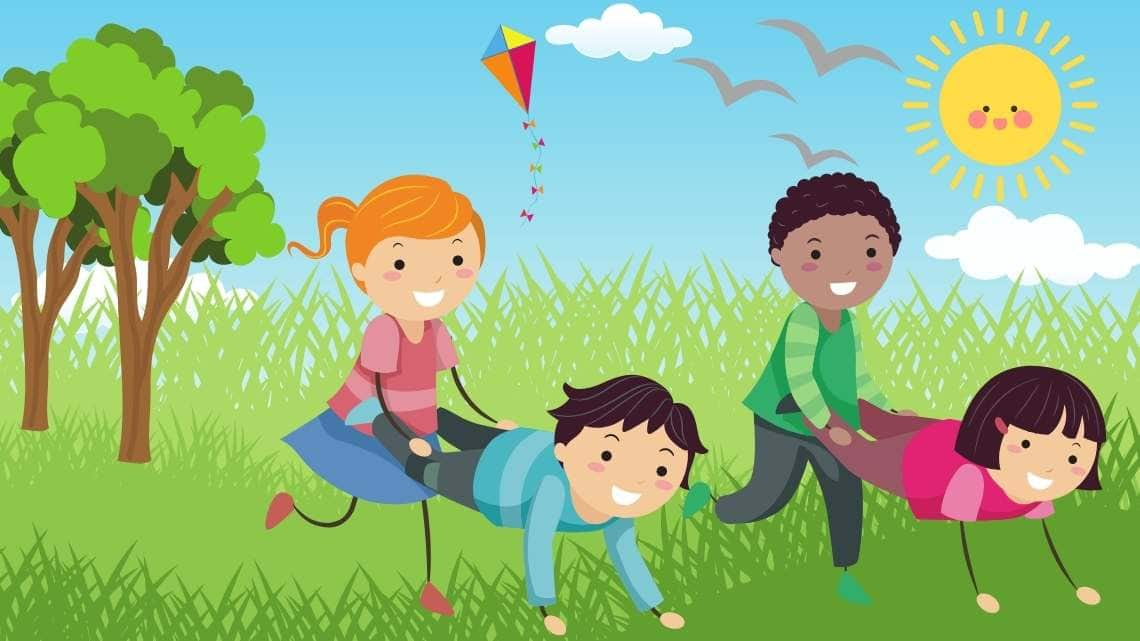